Trigger Point
and
Palpatory Literacy
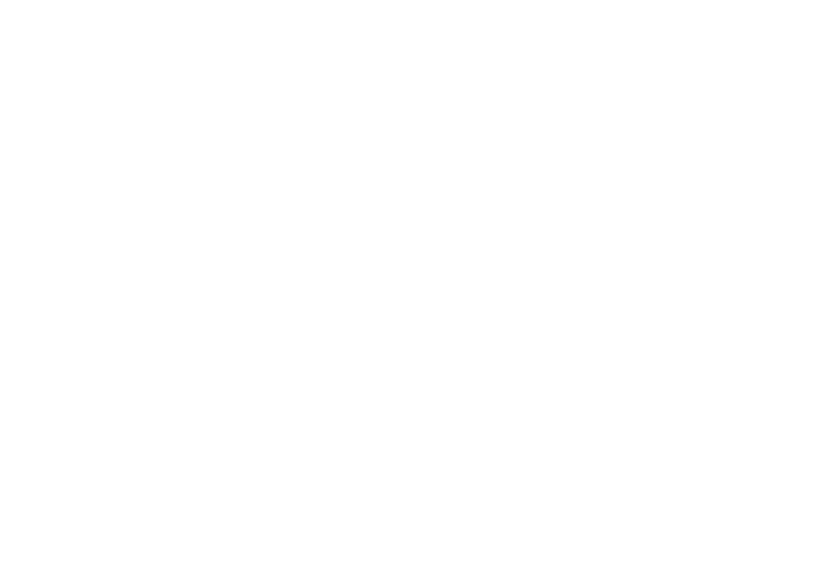 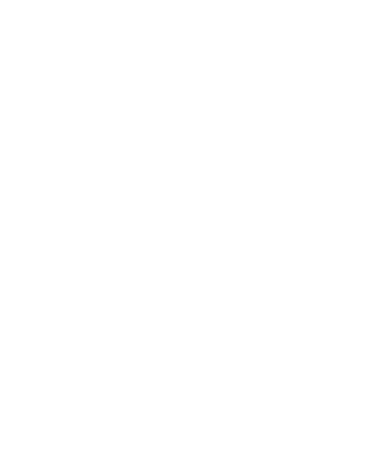 Muscular pain is one of the most frequent complaints presented to health care professionals.
“Myofascial trigger points are a key element in all chronic pain, and are often the main factor maintaining it.” (Wall&Melzack, 1989)
The purpose of this class is to answer some commonly asked questions about trigger points.
What is a trigger point?
What causes trigger points?
What is a referral pattern?
How do I locate a trigger point?
How do I treat a trigger point?
What type of follow up/self care do I recommend?
To give you, the therapist
The knowledge needed to effectively communicate with your client.
The palpatory skills to locate a trigger point.
Techniques that will aid you in addressing trigger points.
A look at some tools, books and dvds that you may wish to acquire.
It is my hope that at the end of these four days you will be able to assimilate symptoms and referral patterns to discern where to begin your palpation; to locate and treat trigger points, using a variety of techniques and tools.
“The foundation on which manual therapy skills is built is the ability to assess and to be able to read the signs and signals which the body offers. To a very large degree, that ability relies on palpatory literacy, the development and refinement of which, should therefore be a primary objective for anyone whose work involves the understanding, the care and ultimately the treatment, of the living body.”
–Leon Chaitow
What is Palpation?
Examination by application of the hands or fingers to the external surface of the body to detect evidence of disease or abnormalities in the internal organs.(Taber’s)
Digital exploration (March’s Thesaurus)
Palpable- (stroke, touch)- perceptible, especially by touch.
Palpate- (to touch)- to examine by touch; to feel.
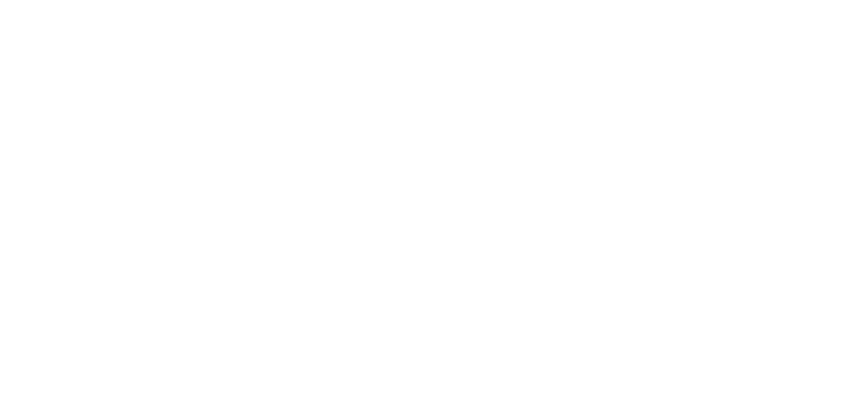 We cannot  learn palpatory skills by reading or listening. It can only be learned by palpation.
“We must be perpetual students, for every client is a new learning experience. Each time you approach that same client is also a new learning experience. The only constant we can be sure of, is that the body is forever in a state of changing, shifting, holding and releasing. It is possible for us, as therapists to bear witness to this if only we allow our brains to enter our fingertips.” ‘LF’
“Meaningful palpation is the essence of effective treatment.”
–Viola M. Frymann
We must be able to distinguish between what we are palpating, what we actually sense and the way we interpret the information. It is all too easy to feel what we “want” or “expect” to feel. Detachment from the process of palpation is not only helpful but essential.
Andrew Taylor Still, required his students to palpate for one hour every day, their entire first year of study at the American School of Osteopathy.
Palpation Exercise
Place a coin under a telephone directory and try to find it by careful palpation of the upper surface of the directory.
If this is too difficult at first, do it initially with a magazine, gradually increasing the thickness of the barrier between your fingers and the coin until the telephone directory presents no problem.
Incorporate variations in which you use different parts of the hand to palpate for the coin.
Palpation Exercise
Place a human hair under a page of a telephone directory and palpate for it through the page, eyes closed.
Once this becomes relatively easy, place the hair under 2 pages and then 3, doing the same thing, feeling slowly and carefully for the slightly raised surface overlaying the hair.
Now how long does it take you to feel the hair?
Repeat until it is easy and quick. incorporate variations in which you use different parts of the hand to palpate for the hair.
Steps of Palpation
Detection
Amplification
Interpretation
“The first step in the process of palpation is detection, the second step is amplification, and the third step must therefore be interpretation. The interpretation of the observations made by palpation is the key which makes the study of the structure and function of tissues meaningful. Nevertheless it is like the first visit to a foreign country. Numerous strange and unfamiliar sights are to be seen, but without some knowledge of the language with which to ask questions, or a guide to interpret those observations in the life and history of the country, they have little meaning to us. The third step in our study then is to be able to translate palpatory observations into meaningful anatomic, physiologic or pathologic states.”
–Viola M. Frymann
Five Objectives of Palpation
Detect abnormal tissue texture.
Evaluate symmetry in the position of structures, both tactically and visually.
Detect and assess variations in range and quality of movement during ROM, as well as the quality of the end of the range of any movement.
Sense the position in space of yourself and the person being palpated.
Detect and evaluate change in the palpated findings, whether these are improving or worsening as time passes.
Palpation Exercise
Sit at a table (eyes closed) and try to distinguish variations between objects made out of different materials: wood, plastic, metal, bone and clay, for example.
Describe what you feel- shape, temperature, surface texture, resilience, flexibility, etc.
Do materials of organic and non-organic origin have a different feel?
Describe what differences you noted.
Palpation Exercise
Find a relaxed position.
Place your hand on your thigh. (eyes closed)
What do you feel?
Write down your observations.
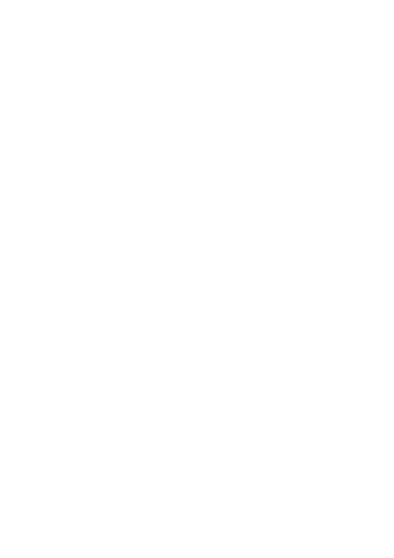 Good Morning
It’s a great day to palpate!
Feel, don’t think.
Trust your hands.
Shut off the conscious, critical mind.
“Accept what you sense as real.” (Upledger’s plea)
Describe what you feel.
Keep a Palpation Journal
There is poetry in palpation.
Obtain a thesaurus and look up as many words as possible in order to describe accurately the subtle variations in what is being palpated.
We will understand better what we feel, if we attempt to describe it.
We must go beyond the crude differences in what we feel by touch, the roughness of tree bark or of sand paper, the smoothness of glass or silk.
Develop nuances in your language of description. 
Build a descriptive vocabulary of words, phrases and analogies.
“Dr. Sutherland used the analogy of a bird alighting on a twig and then taking hold of it, when he tried to teach his students how to palpate the cranium.” V.F.
Physiology of Touch
The Human Hand
Perceives changes in temperature.
Suface texture
Surface humidity
Can penetrate and detect successively deeper tissue textures.
Turgescence (swollen,swelling)
Elasticity
Irritability
Can detect minute motion- motion that can only be detected by the most sensitive electronics.
This carries palpation into the realm of proprioception, changes in position and tension of the muscular system.
This allows for the ability to register subtle changes in the spectrum of tissue states, from very soft to extremely hard.
To feel the existence and size of very small entities in fibrotic tissues or trigger points.
Where do we find the greatest numbers of muscle spindles?
The Hand
The numbers of spindles per gram of muscle is close to 26, compared to only 1 1/2 in the latissimus dorsi.
The degree of tactile sensitivity in any area is in direct proportion to the number of sensory units present and active in that area, as well as to the degree of overlap of their receptive fields, which vary in size.
Small receptive fields with many sensory units therefore have the highest degree of discriminatory sensitivity.
Measurement of the minimum separable distance between two tactile points of stimulus proves that the greatest degree of spatial discrimination exists on the surface of the tongue, the lips and fingertips. (1-3mm)
The back of the hands, the back and the legs are much less sensitive. (50-100mm)
The measurement relating to intensity on the fingertips is registered at an indention of a mere 6 um, while the palm of the hand requires 24 um to perceive  the stimulus.
There are anatomical differences between individuals, such as the number of receptors per sq. cm.
There are clear and marked variations in size, number and position neural receptors.
Therefore not everyone will have the same degree of sensitivity when they palpate.
Some will find it easy and others will have to work long and hard to heighten their abilities.
Finger Tips
Have the greatest discriminatory ability to measure variations in what is being felt.
Assessment of the distance of structures from  the surface.
Relative size of structures.
Pads of the Fingers
Pick up fine vibrations.
Temperature variations
Thickness
Dry/oily/moist
Puffy/firm
Texture
Palm of the Hand
Temperature changes.
Gross shape recognition.
Whole Hand including Fingers
Accurate at measuring when moulded to a surface.
Perceives subtle physiological movements such as, primary respiration, cranial movement or visceral motion.
Differences in movement, pulsations, minor tremors and rhythms.
Steps of Palpation revisited
Detection- is a matter of being aware of the possible findings and practicing  the techniques required to expose these possibilities. (reception)
Amplification- requires localized concentration on a specific task and the ability to block out extraneous information. (transmission)
Interpretation- is the ability to relate the information received via detection and amplification. (interpretation)
A Useful Warning
Avoidance of injury abuse is essential, hands should be clean, and nails an appropriate length. 
During the palpation the therapist should be relaxed and comfortable to avoid extraneous interference with transmission of the palpatory impulse.
In order to accurately assess and interpret the palpatory findings it is essential that the therapist concentrate on the act of palpation, the tissue being palpated, and the response  of the palpating fingers and hands.
All extraneous sensory stimuli should be reduced as much as possible.
The most common mistake in palpation is the lack of concentration by the examiner.
Useful Comparative
Descriptors
Superficial/deep
Compressible/rigid
Warm/cold
Moist/damp/dry
Painful/painfree
Local or circumscribed/diffuse or widespread
Relaxed/tense
Hypertonic/hypotonic
Normal/abnormal
It is useful to think of the afore mentioned descriptors in the terms of being acute, subacute or chronic.
Acute- relating to the past few weeks.
Subacute- between 2 and 4 weeks.
Chronic- longer than 4 weeks.
Helpful Advice
Palpate directly on tissues, not through clothing.
Remain as relaxed as possible during the whole process. This is important, as unnecessary tensions interfere with perception.
It is vital that you use only sufficient weight in your contact with the region being explored, and that the contact should be “slowly” applied to allow time for “attunement” to the tissue being assessed.
“The gauging of tissue resistance is attained by the application of your muscle sense, your work sense. It is not merely a contact sense, a touch sense, but sensations mainly derived from work being done by the muscles. This is what is meant by proprioception.” V.F.
Palpation Exercise
Skeleton versus Living subject.
2 tables set up side by side.
Palpate the skeleton.
Palpate the living subject.
Note findings.
Superficial Palpation Exercise
Sit across from your partner at the table.
Their arm should rest on the table, flexor surface upwards. The arm should be totally relaxed.
The examiner lays a hand onto the forearm with attention focused on what the palmar surface of the fingers are feeling, the other hand resting on the table surface. This is to provide a contrast reference as the living tissue is palpated, to help to distinguish a region in motion from one without motion.
The elbows of the examiner should rest on the table so that no stress builds up in the arms or shoulders.
With eyes closed, concentration should then be projected into what the fingers are feeling, attuning to the arm surface.
Five Types of Changes Found During Superficial Palpation
Skin texture
Temperature 
Superficial muscle tension
Tenderness
Edema
Deeper Palpation Exercise
Return to the same set up we used for the previous exercise.
With eyes closed and concentration focused on what your fingers are feeling, allow yourself to attune into the surface of the arm.
Gradually, focus should be brought to the deeper tissues under the skin as well, and finally, to the bone.
When structure has been well noted the function of the tissues should be considered.
Feel for pulsations and rhythms, periodically varying the pressure of your hand.
Pay no attention to the structure of the skin, muscle or bone.
Wait until you become aware of motion; observe and describe that motion, its nature, its direction, its rhythm and amplitude, its consistency or its variation.
Six Types of Changes Found During Deeper Palpation
Mobility
Tenderness
Edema
Deep muscle tension
Fibrosis
Interosseous differences
Palpation Exercise
Palpation of youngest versus oldest.
Note findings.
Palpation Exercise
Palpate injured tissues versus uninjured tissues.
Note findings.
What is a trigger point?
A hyperirritable spot within a skeletal muscle that is associated with a hypersensitive palpable nodule in a taut band of the muscle fibers.
The spot/nodule is painful on compression.
When compressed, this nodule can give rise to characteristic referred pain, referred tenderness, motor dysfunction and autonomic phenomena.
Types of Trigger Points
Central triggers
Attachment triggers
Central Triggers
Form in the center of the muscle’s fibers, close to the motor end plate. (neuromuscular junction)
Attachment Triggers
Form at junctures of myofascial and tendinous or periosteal tissues.
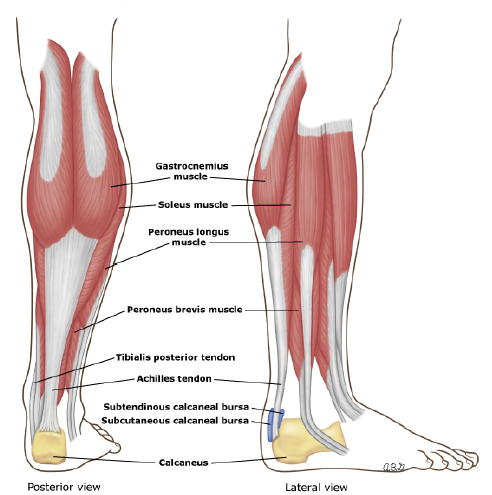 Central and Attachment Triggers can be classified as Active or Latent.
Active Triggers
Are painful at rest and with movement of the muscle that contains it.
Prevents full lengthening of the muscle.
Ischemia is present in the local tissues.
Is tender and refers pain/sensation upon compression that is typically predictable for said muscle.
Passive and active stretching produces pain and can cause spasm.
Local twitch response is noted when palpated. (muscle contracts when strummed)
Referred autonomic phenomena are commonly noted, such as pallor with compression, sweating, gooseflesh, tearing and nasal irritation/discharge.
Latent Triggers
Are painful only upon palpation.
It may have the same presentation otherwise.
Is the most common trigger.
May persist years after the initial cause.
Can become active due to any number of instigating factors, such as other triggers, overuse, extreme cold or stretching of the muscle in which it is contained.
The afore mentioned types of trigger points can also present in two other forms; Secondary triggers and Satellite triggers.
Secondary triggers- Are activated in the overworked synergist or antagonist. (quads/hamstrings)
Satellite triggers- Are found in a muscle that lies within the referral pattern of another trigger.
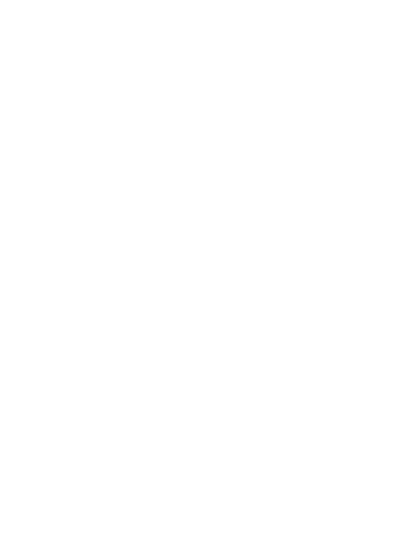 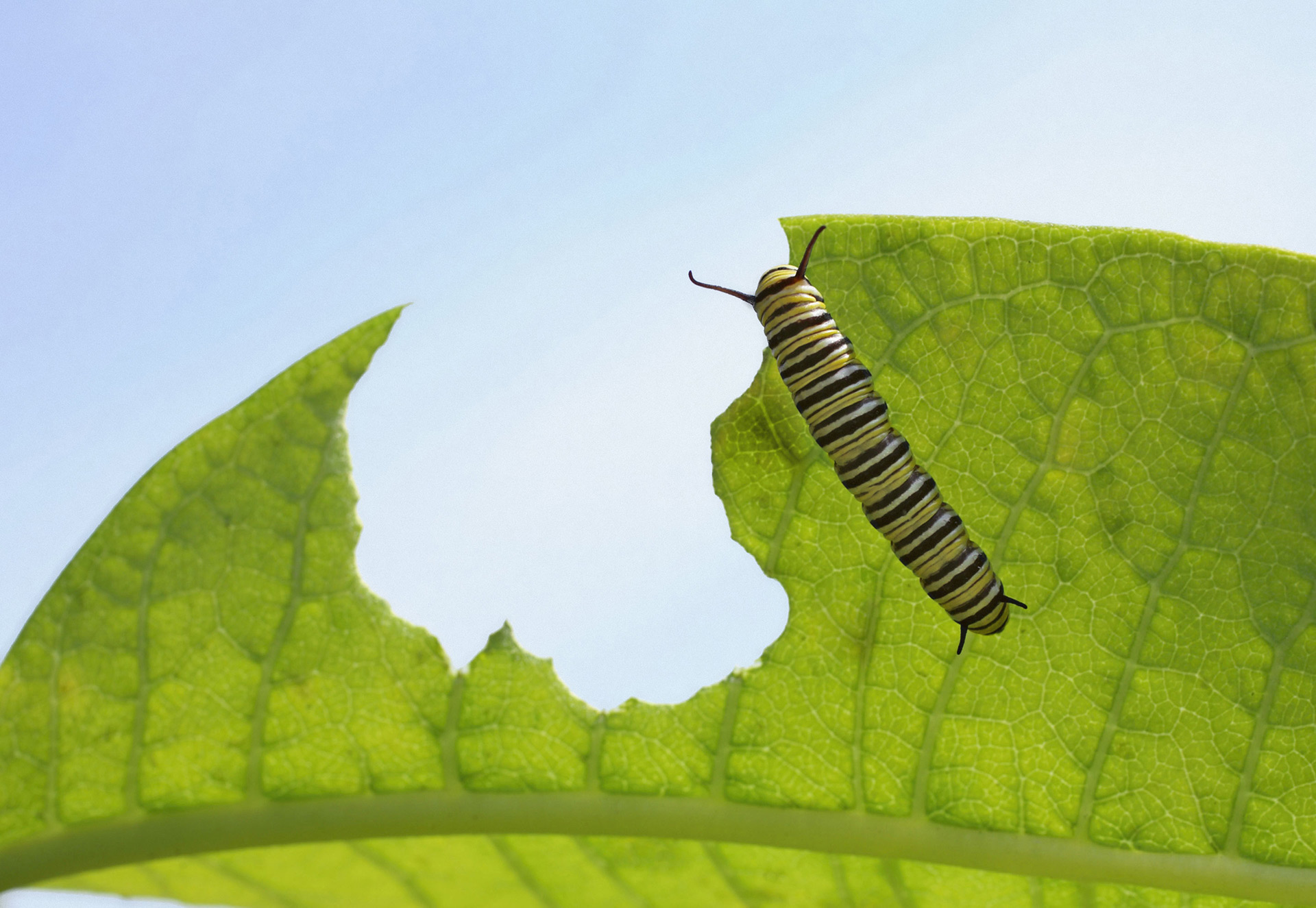 What is a Referral Pattern?
Also known as a zone of reference. It encompasses a specific region/area of the body at a distance from a trigger, where phenomena such as sensory, motor and/or autonomic caused by the trigger are observed.
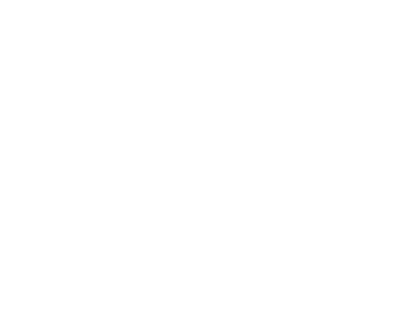 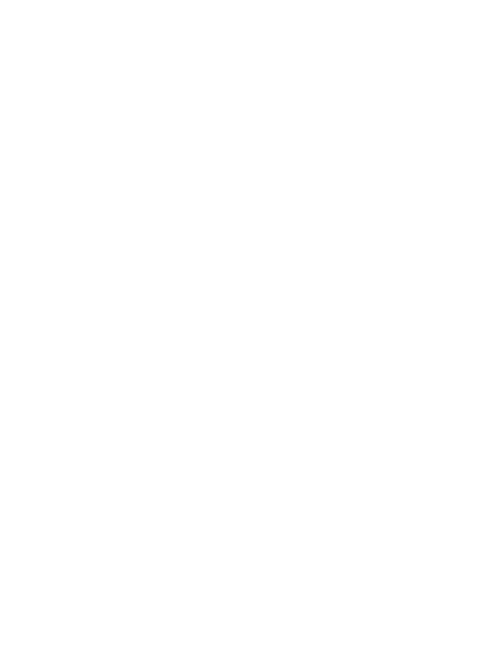 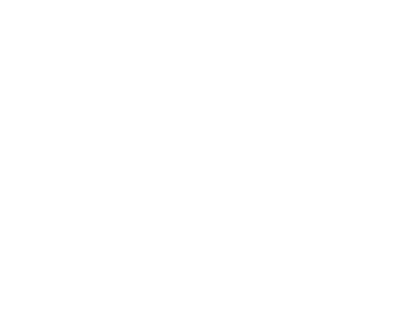 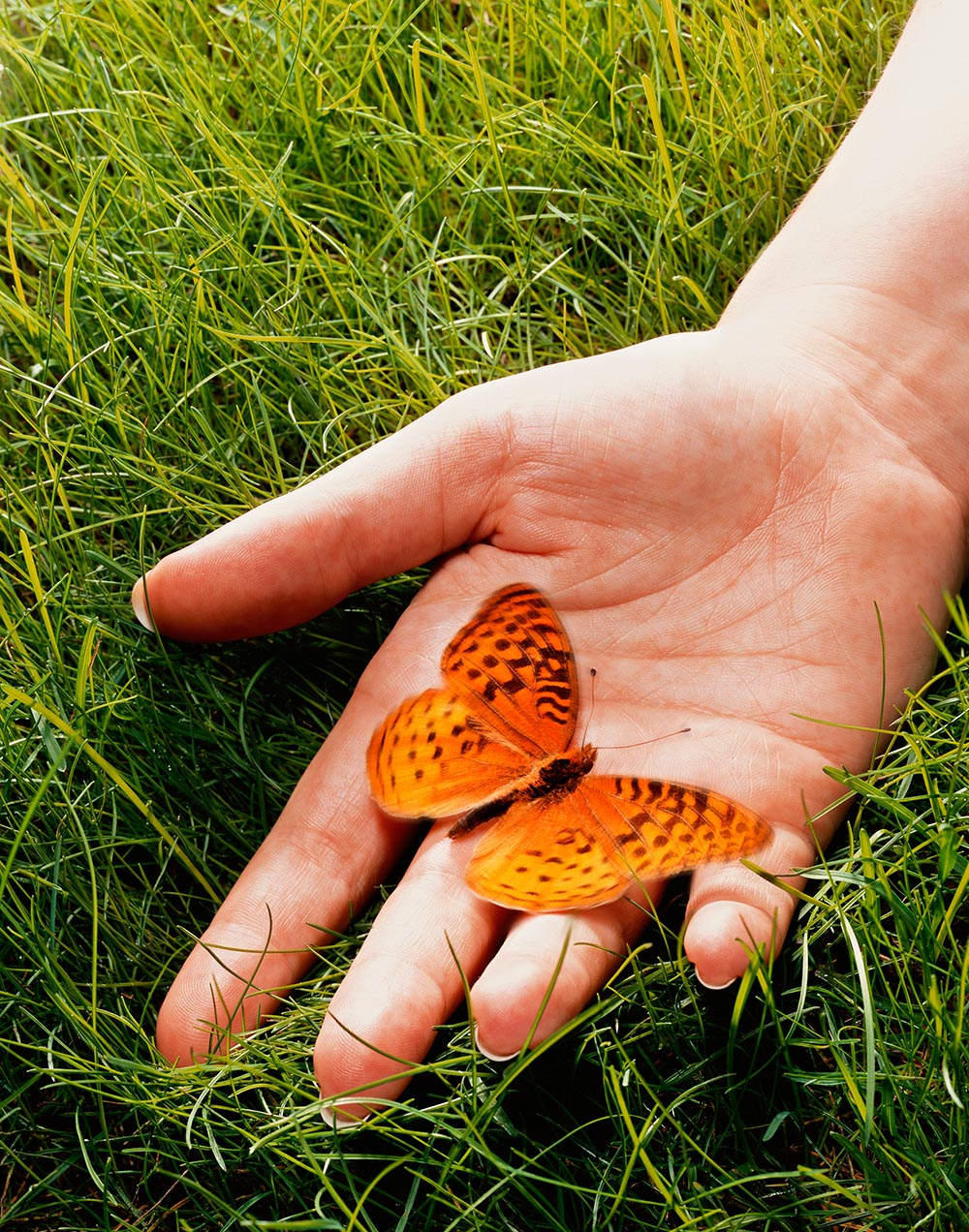 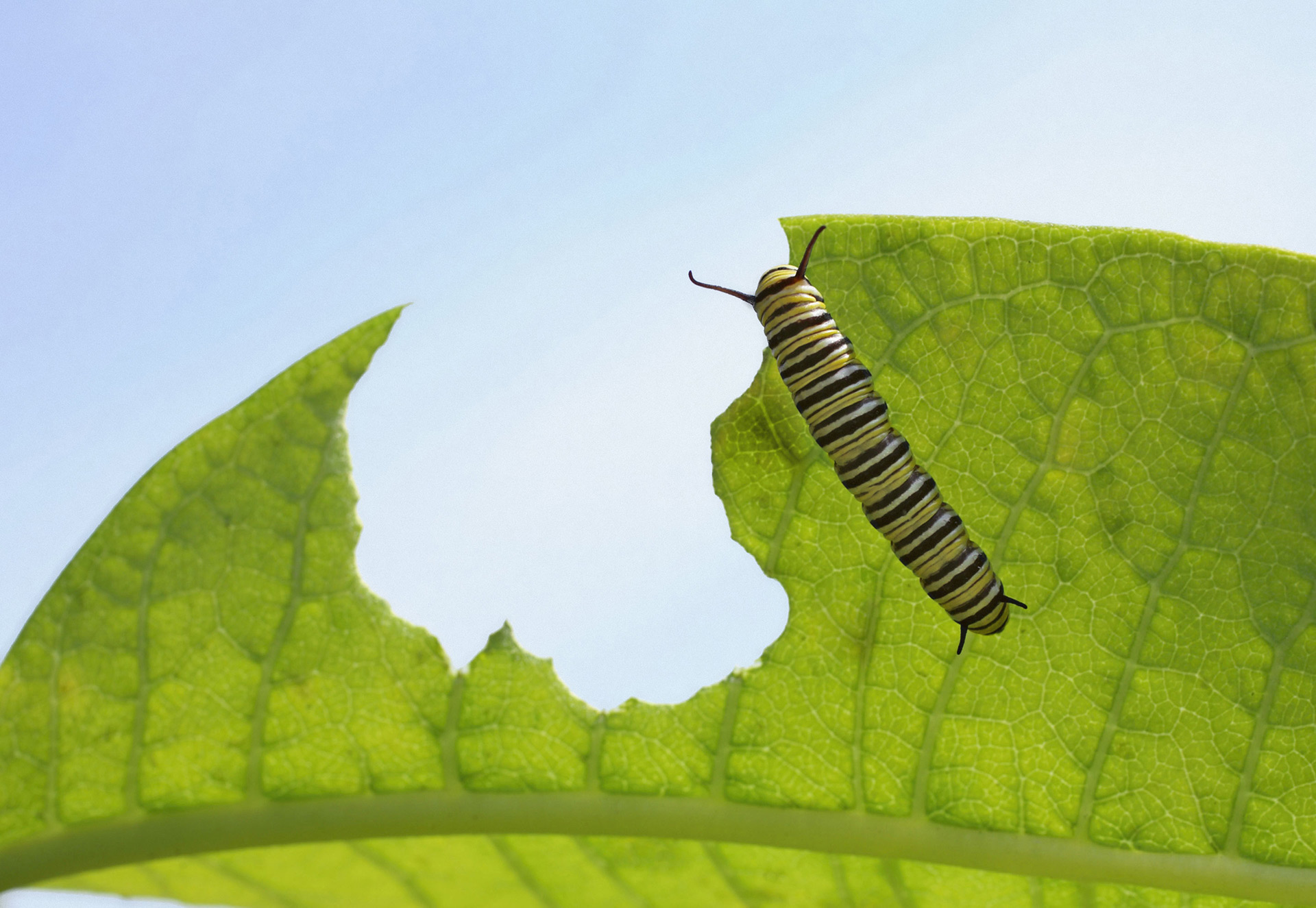 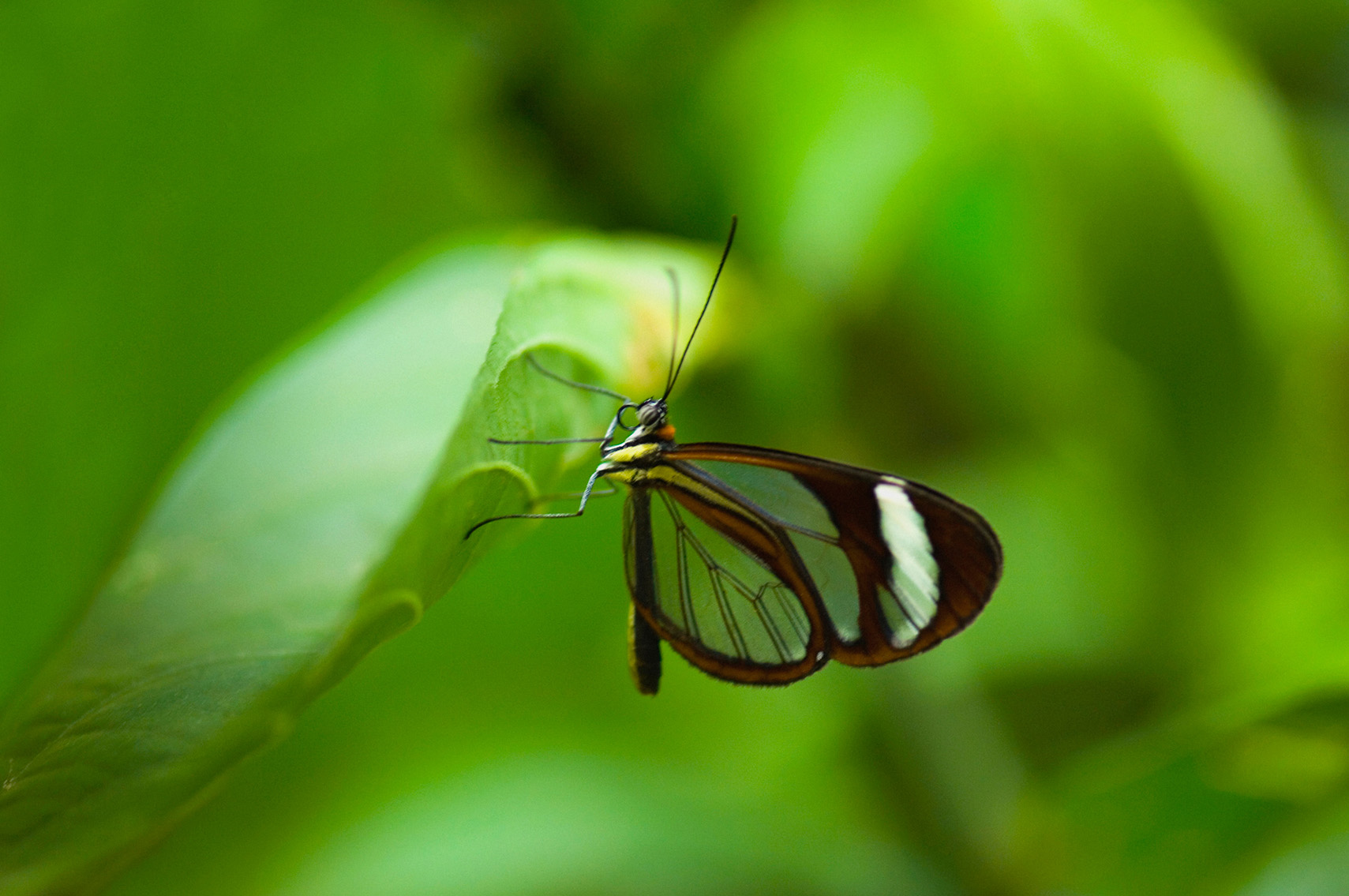 What causes a Trigger Point?
“Imagine if you will; in the core of the trigger lies a muscle spindle which is in trouble for some reason. Visualize a spindle like a strand of yarn in a knitted sweater…a metabolic crisis takes place which increases the temperature locally in the trigger point, shortens a minute part of the muscle (sarcomere)-like a snag in a sweater-
and reduces the supply of oxygen and nutrients into the trigger point. During this disturbed episode an influx of calcium occurs and the muscle spindle does not have enough energy to pump the calcium outside the cell where it belongs. Thus a vicious cycle is maintained and the muscle spindle can’t seem to loosen up and the affected muscle can’t relax.” ‘Simons’
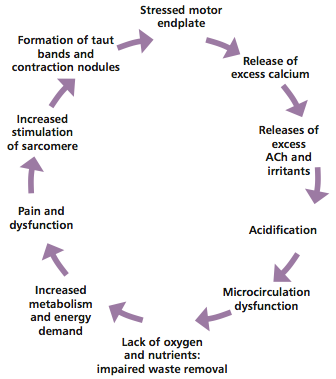 According to Simons, there is a deficiency of oxygen at the core of the trigger point compared to the surrounding tissues. The following factors can contribute to the maintaining of and amplification of the trigger point activity.
Nutritional deficiency, especially vitamin C, B-complex and iron.
Hormonal imbalances such as, low thyroid, menopausal or premenstrual situations.
Bacterial, viral or yeast infections.
Allergies, particularly to wheat and dairy.
Low oxygenation of tissues. Especially those aggravated by tension, stress, inactivity, poor respiration.
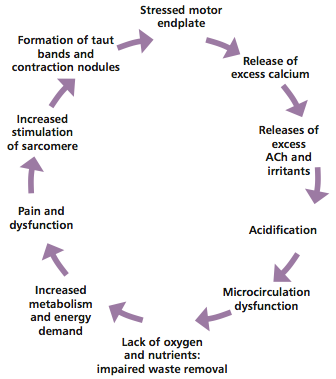 Physiology of a Trigger Point
According to Travell and Simons
Dysfunctional endplate activity occurs, commonly associated with a strain, causing acetylcholine (ACh) to be excessively released at the synapse, along with stored calcium.
The presence of high calcium levels apparently keeps the calcium-charged gates open, and the ACh continues to be released.
The resulting ischemia in the area creates an oxygen/nutrient deficit, which in turn leads to a local energy crisis.
Without available ATP (Adenosine triphosphate) the local tissue is unable to remove the calcium ions which are ‘keeping the gates open’ for ACh to keep escaping.
Removing the superfluous calcium requires more energy than sustaining a contracture, so the contracture remains.
The resulting muscle-fiber contracture (involuntary, without motor potentials) needs to be distinguished from a contraction (voluntary with motor potentials) and spasm (involuntary with motor potentials).
The contracture is sustained by the chemistry at the innervation site, not by action potentials from the cord.
As the endplate keeps producing ACh flow, the actin/myosin filaments attenuate to a fully shortened position (a weakened state) in the immediate area around the motor endplate (at the center of the fiber).
As the sarcomeres shorten, they begin to bunch and a contracture knot forms.
This knot is the ‘nodule’, which is the palpable characteristic of a trigger point.
As this process occurs the remainder of the sarcomeres (those not bunching) of that fiber are stretched, creating the taut band, which is usually palpable.
And this model currently represents the most widely held understanding as to the etiology  of trigger points.
Recent techniques of microanalysis of the tissues surrounding trigger points have validated the Travell and Simons model (2005).
Symptoms
Deep, aching pain.
Pain and tenderness is continuous  with an active trigger.
Pain and tenderness will be present upon palpation with a latent trigger.
Inability to stretch/lengthen without pain or spasm.
Weakness
Symptoms within the Referral Pattern
Sensory- sharp, dull/aching pain and tenderness.
Motor- spasm, weakness, loss of coordination and decreased work tolerance.
Autonomic- vasoconstriction, coldness, sweating, excessive salivation.
Other proprioceptive symptoms that can occur are- imbalance, dizziness and tinnitus. 
If those aren’t enough, sleep disturbances frequently occur.
How do I Locate a Trigger?
First and foremost is the gathering of a thorough ‘HISTORY’. 
SUBJECTIVE information-
How is their general health? History of metabolic disorders, chronic infections? (hypothyroidism/chronic infections such as sinusitis?) These factors may perpetuate the trigger pain.
Any previous acute or overuse injury involving the affected muscle?
When was the onset of pain?
Where is the pain located? Does pain refer elsewhere? (trigger point chart)
Quality of pain? (hint: trigger pain is aching, deep and steady). It is described as ‘referred’ pain. This distinguishes it from the pain of nerve root irritation or peripheral nerve compression syndromes, which are described as ‘radiating’ pain. Nerve pain is prickly and often accompanied by numbness.
Autonomic symptoms present such as sweating or gooseflesh? If so where are they located? An involved limb may feel cool, due to ischemia, in  comparison to the unaffected limb.
What aggravates/alleviates the trigger? For example, the trigger is aggravated by use of the muscle, increased stress, compression of the trigger and cold; it is relieved by rest, slow stretching and heat.
Was the involved muscle placed in a shortened position for a prolonged period of time? For example, sleeping in a fetal position can aggravate triggers in the iliopsoas.
Is muscle stiffness, limitation of movement or weakness present?
Is there any known perpetuating factors? Examples: pain made worse by overuse of the muscle, headache at the end of the day due to repetitive tasks or shoulder pain that worsens when exposed to cold.
If returning for subsequent treatment of trigger pain, has the pattern of referral changed or stayed the same? A ‘changed referral pattern’ indicates that, while the initial trigger has been successfully eliminated, secondary triggers need to be treated. An ‘unchanged referral pattern’ indicates that perpetuating factors need to be addressed before the trigger can be eradicated.
OBJECTIVE information-
Antalgic gait may be present if an active trigger is located in the lower torso or limb.
Antalgic posture may also be present with an active trigger. For example, the client with an active trigger in upper traps may elevate the affected shoulder.
The client with active triggers may have a ‘pained’ facial expression.
A postural assessment may indicate structural  imbalances that are perpetuating factors, for example, an apparent leg length inequality or a scoliosis.
PALPATION-
Begin palpation assessment in the area of the referral pattern.
The trigger point is located in a palpable taut band of fibers in the affected muscle. The texture of this taut band is distinctly ropy. The tone of the muscle containing the trigger is increased.
To clearly palpate a taut band and its trigger, the muscle MUST BE RELAXED! PILLOW,PILLOW,PILLOW!
There are 2 methods to palpate for triggers.
FLAT PALPATION
Used on muscles that can be approached from one side only.
The fingertips are ‘slowly’ and repeatedly moved across the muscle at right angles to the direction of the individual muscle fibers; the taut band that is associated with the trigger becomes apparent. Once the taut band is located, palpate along the length of it, assessing for the most tender spot, which is the trigger. (this maximum tenderness is in response to the use of minimal pressure)
PINCER GRASP PALPATION
Used on muscles that can be picked up between thumb and fingers.
Grasp the belly of the muscle, slowly compress and roll between the thumb and fingers.
 The palpation is performed across the muscle fibers.
The taut band is palpable as a hard strand running the length of the muscle.
While palpating, Panniculosis (a thickening of the subcutaneous tissue, often with a granular feel) may be found over triggers. This is not inflamed. Skin rolling will reveal the characteristic skin hypersensitivity and resistance associated with this tissue over a trigger site. This is most common over triggers in the posterior thorax and lumbar areas.
While palpating the trigger point/nodule the pain experienced can cause the client to wince, jump or cry out. This is known as the ‘jump sign’.
When the trigger is accurately located and compressed it will refer pain or autonomic phenomena in its referral zone which is often distant from the trigger itself. The referred pain will be immediate or it will manifest after about 10 seconds of palpating compression.
The pain/phenomena will be very similar to the discomfort regularly felt with the presenting condition.
A local twitch response may be noted with cross fiber palpation in superficial muscles.
An individual trigger is a few millimeters in diameter.
A cluster of triggers may be a centimeter in diameter.
There is no inflammation or edema present with triggers.
Triggers will refer pain or autonomic phenomena within its referral zone when compressed.
Testing
AF ROM-
AF ROM of a joint crossed by a muscle with an active trigger is decreased .
Movement that increases the muscle tension, especially quick movement, will cause pain.
PR ROM-
PR ROM of a joint crossed by a muscle with an active trigger is decreased.
Muscle will be unable to fully lengthen due to pain and spasm end feel.
AR TESTING-
AR TESTING of a muscle with an active trigger will reveal weakness.
When the muscle is placed in a shortened position, a maximum contraction is painful.
Contraindications
Vigorous techniques or deep pressure when treating hyperirritable triggers as ‘kick-back’ pain may result.
In treating triggers proximal to areas of acute inflammation, the usual use of post treatment heat is contraindicated. Follow with repetitive proximal effleurage to increase  drainage.
In the case of acute/early subacute overstretch injuries such as strains/sprains treatment of triggers local to the injury is contraindicated.
Percussion and stretch are contraindicated on the anterior or posterior leg compartments. A possible compartment syndrome could result if a hematoma were caused by overly vigorous treatment.
Avoid prolonged chilling of the area as this may activate the trigger.
Avoid combining more than one aggressive  technique at the same appointment as this can over-treat the tissues.
Although a full stretch usually follows treatment, it is contraindicated to fully stretch muscle that crosses a hyper-mobile joint. Use ischemic pressure followed by repetitive muscle stripping and heat only.
Treatment Goals
Decrease sympathetic nervous system firing.
Increase circulation for improved tissue health.
Totally relaxed muscles to allow for full lengthening of affected tissues. To ensure relaxation of muscles keep client warm.
Other Considerations
Do not just think ischemic pressure. Use the most general and superficial techniques and only progress to those that are specific and deep if needed.
The treatment of triggers can induce a degree of discomfort/pain. Clearly state this in your intake so that the client can consent to treatment. It is important to work within the clients tolerance at all times. If discomfort/pain is sufficient that there is an increase in muscle tension the work will be ineffective. A muscle must remain totally relaxed to completely eliminate the trigger.
Proper breathing techniques can be of great benefit during treatment.
Follow Up/Self-care
Rest from activity following treatment. Avoid sports and over-use.
Hot bath
Self-massage
Stretching (slow, full, pain free to be done frequently, before and after activity).
Ischemic pressure
Gradual strengthening program.
Avoid chilling.
Correction of postural imbalances/habits.
May need to refer out for nutritional advice or orthotics.
Treatment Frequency & Expected Outcome
Triggers are usually treated in conjunction with treatment of specific dysfunctions or trauma related injuries. 
Typically 1-2 triggers are treated per session.
If there are many triggers present or the triggers are hyperirritable consider 30 minute sessions 2-3 times per week.
The outcome will depend on perpetuating factors. Trigger symptoms are more likely to resolve if treated early on. Triggers that are months/years old may take several treatment sessions to resolve, especially if the tissue is in a state of fibrosis or is beginning to turn fibrotic. Returning tissues to a fully lengthened state is critical to success, as is self-care. In order for triggers to be adequately addressed and deactivated, the individual needs to be appropriately treated as well as taught improved patterns of use.
Treatment Specifics
Positioning of client.
Palpate and locate trigger.
Warm area with effleurage/petrissage.
**Slow, multi-directional skin rolling to reduce panniculosis (thickening of the subcutaneous tissue, granular in feel) and increase local circulation.
**Slow repetitive muscle stripping along entire length of taut band. (may use fingertips, ulnar border, thumbs) Stay within pain tolerance. Start light and increase pressure gradually. (This may be all that is needed to reduce the trigger)
**Alternating ischemic compressions applied to the trigger. (may use fingers, thumbs)
Pressure is applied for 7-10 seconds at a time.
Pain should diminish with each application.
Administer repetitive petrissage in between compressions.
This is a good technique for hyperirritable triggers.
**Prolonged ischemic compression. (may use fingers, thumbs, olecranon)
Apply pressure VERY slowly, paying close attention to the tissue reaction.
Allow tissues to melt/yield before progressing.
This technique takes 20 seconds to 1 minute.
Slowly release pressure.
Petrissage
Heat
Slow stretch.
**Intermittent cold distraction & stretch. (good technique for the shoulder/hip)
This technique is effective for treating triggers in many muscles in one region.
DRY cold is used as WET cold will chill the area and cause spasm.
Cold distracts and blocks the transmission of the pain.
Proper breathing is crucial through out this technique.
Anchor, ice approximately 4inch per second unidirectionally over entire muscle.
Slowly stretch to just before painful and hold.
Ice and repeat until full length is reached.
May be repeated 2-3 times on any one area.
**Percussion & stretch. (uses a rubber reflex hammer)
Slowly and directly tapped about 10 times to deactivate it.
Tap at a rate of 1 impact every 5 seconds. 
Use a force that is equal to that used to elicit a tendon reflex jerk.
Work within pain tolerance.
This technique works well with triggers located in brachioradialis, finger extensors, peroneals.
Chaitow’s INIT method (Integrated Neuromuscular Inhibition Technique)
Position client.
Palpate and locate trigger.
SCS (Strain-Counter-Strain)
Mild or intermittent direct pressure, to be held 20-30 seconds.
Isometric contraction of involved muscle fibers for 7-10 seconds.
Upon decreased tone: gently stretch for 30 seconds.
Full muscle isometric contraction followed by a whole muscle stretch for 30 seconds.
Lizabeth’s TCIM (Textured Compression with Incremental Movement) technique.
Position client.
Palpate and locate trigger.
SCS (Strain-Counter-Strain)
Using a textured ball suitably sized for the area being treated, SLOWLY apply pressure, staying just within the pain tolerance.
Hold pressure for up to 30 seconds, then slowly roll the ball for a few seconds.
Petrissage
Slow stretch
May repeat 2-3 times if needed.
This technique is good for hip rotators, TFL, Vastus lateralis, hamstrings and shoulder.